محصولات خدمات و برندها
استاد : جناب آقای دکتر پرند
ارایه دهنده : سید عمادالدین حسینی
پنجشنبه 9:30 – 7:30
محصولات ، خدمات و برندها
اهداف فصل
- محصول و دسته بندی اصلی محصولات و خدمات

- تصمیمات اتخاذ شده توسط شرکتها در خصوص محصولات و خدمات
 
- استراتژی ارائه برند

-چهار ویژگی که بازاریابی خدمات را تحت تاثیر قرار میدهند
محصول چیست ؟
هر آنچه که بتواند به منظور جلب توجه ، مالکیت یا مصرف به بازار عرضه شود و تامین کننده خواسته یا نیازی باشد را محصول میگوییم


محصولات فقط اشیای ملموس نیستند  ؛ آنها میتوانند در برگیرنده خدمات ، افراد ، رویدادها ، مکانها ، سازمانها ، ایده ها یا ترکیبی از این عناصر باشند
برنامه ریزان محصول در 3 سطح باید محصولات و خدمات را بررسی نمایند :
محصولات و خدمات به دو دسته عمده تقسیم می شوند :
محصولات صنعتی
محصولات مصرفی
محصولات مصرفی
محصولات مصرفی 4  دسته هستند :
محصولات صنعتی
محصولات و خدمات صنعتی 3 گروه می باشند
علاوه بر محصولات و خدمات ملموس ، بازاریابها مفهوم محصول را به هر آنچه که در معرض فروش قرار میگیرد مثل :
سازمانها ، افراد ، مکانها و ایده ها توسعه داده اند
بازاریابی سازمان
در برگیرنده فعالیتهای انجام شده به قصد ایجاد ، حفظ یا تغییر نگرش  ها و رفتار مصرف کنندگان هدف ، نسبت به یک سازمان می باشد . شایان ذکر است این روش در سازمانهای انتفاعی و غیرانتفاعی کاربرد دارد .
مردم (افراد)
بازاریابی اشخاص شامل فعالیتهای انجام شده به قصد ایجاد ، حفظ یا تغییر نگرش ها نسبت به افراد خاص می باشد
بازاریابی مکان
در برگیرنده فعالیتهایی است که به منظور ایجاد ، حفظ نگرش ها و رفتارها یا تغییر نگرش ها و رفتارها نسبت به مکان هایی خاص انجام می گیرد
بازاریابی ایده ها
منظور ایده های اجتماعی است


بازاریابی ایده های اجتماعی به منظور تاثیر گذاشتن بر رفتار افراد به جهت بهبود رفاه آنها انجام می شود
تصمیم گیری در مورد تک تک محصولات و خدمات شامل :
استراتژی تعیین برند
برندها چیزهایی فراتر از نماد و اسامی هستند ، آنها عنصر کلیدی در ارتباطات میان شرکت و مصرف کننده می باشند ، نمایانگر احساسات مصرف کننده از یک محصول و عملکرد آن می باشد 

یک برند قوی از ارزش ویژه برخوردار است ؛ اثر متمایزی که دانستن نام برند بر روی واکنش مشتری نسبت به محصول و بازاریابی آن می گذارد
ارزیابی برند
ارزیابی برند عبارت است از فرایند تخمین ارزش کل مالی یک برند و دارای چهار بعد است:
متمایز سازی موجب : آنچه موجب برجسته شدن مارک می شود
مرتبط بودن: از دید مصرف کنندگان برند تا چه اندازه پاسخگوی نیاز آنهاست
دانش: مصرف کنندگان تا چه اندازه درباره برند اطلاعات دارند
اعتبار: ارزش و احترام محصول نزد مصرف کننده به چه اندازه است
مراحل استراتژی تعیین برند
تعیین جایگاه برند
ویژگی های محصول: خیلی مطلوب نیست چرا که قابل کپی کردن است

بیان مزایای مطلوب: تعیین موقعیت از این طریق پایدارتر است

ایجاد ارزش برای مشتری: بر خلق شگفتی و هیجان پیرامون برند تکیه دارد
انتخاب نام برای برند
اصول نام گذاری یک  برند
بیانگر مزایای محصول
تلفظ ساده و روان
متمایز
قابل گسترش 
قابل ترجمه و نگارش به زبانهای خارجی
قانونی و قابل ثبت
بانی (پایه گذار) برند
مارک سازنده : محصول در قالب برند سازنده شروع به کار کند

مارک خصوصی: محصول را به دوباره فروشانی که برند خصوصی دارند بفروشد

اعطای پروانه: با کسب مجوز از اسامی و نمادهای معروف استفاده کند

ایجاد برند مشترک: دو نام از دو شرکت مختلف بر روی یک محصول
ساخت برند
گسترش نوع محصول: اختصاص برند فعلی به محصولاتی از رده فعلی 

گسترش برند: اختصاص برند فعلی به محصولات جدید

چندین برند: ایجاد برندهایی اضافی در رده محصول یکسان

برند جدید: خلق برند جدید برای محصولات جدید
نحوه مدیریت برند
تبلیغات : بازاریابها سالانه مبالغ هنگفتی را هزینه می کنند تا مشتری را از وجود برند خود آگاه کنند.
تجربه : مشتری خواهان تجربه کردن برند است و باید این تجربه مدیریت شود.
آموزش ذهنیت مشتری محور به کارکنان : شرکت باید ابتدا برند را به کارکنان خود بفهماند.
بررسی دوره ای نقاط قوت و ضعف برند : حمایت ، حذف یا تغییر برندهای دچار ضعف
بازاریابی خدمات
استراتژی های بازاریابی برای شرکتهای خدماتی
زنجیره خدمت - سود
کیفیت خدمات داخلی: تعلیم کارمندان، محیط کاری کیفیت محور، پشتیبانی از کارمندان منجر می شود به...
کارمندان خدماتی راضی و پر بازده: کارمندان راضی منجر می شود به...
خدمات با ارزش بیشتر: خلق ارزش و ارائه خدمات کارامد تر به مشتری منجر می شود به...
مشتریان راضی و وفادار: مشتریانی که وفادار می باشند و مجددا خرید می کنند که منجر می شود به...
رشد و سود خدماتی پررونق: عملکرد برتر شرکت خدماتی
زنجیره خدمت - سود
سه نوع بازاریابی خدمات
بازاریابی خارجی : ارتباط شرکت با مشتریان
بازاریابی داخلی : شرکت کارکنان خود را جهت دهی کرده و تشویق کند
بازاریابی تعاملی : کیفیت خدمت وابسته به کیفیت تعامل خریدار فروشنده در طول زمان ارائه خدمت است
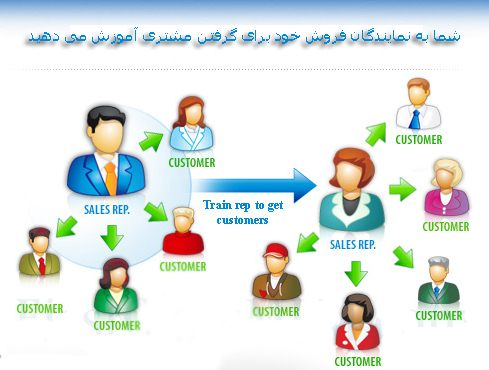 وظایف شرکتهای خدماتی در بازاریابی
مدیریت متمایز سازی خدمات: 
1-ایجاد ویژگیهای ابتکاری
دادن امتیازات خاص به مشتری
شیوه های ارائه برتر با به خدمت گرفتن افراد توانا که در ارتباط با مشتری هستند
ایجاد محیط فیزیکی برتر
طراحی فرایند عرضه ای ممتاز
2-متمایز کردن تصویر ذهنی از طریق نمادها
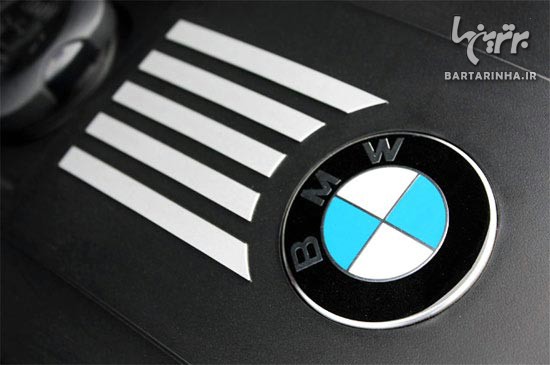 وظایف شرکتهای خدماتی در بازاریابی
مدیریت کیفیت خدمات :
ارائه دائم کیفیتی برتر
جبران اشتباه در صورت نارضایتی مشتری
قدرت بخشیدن به کارمندان خط مقدم ارائه خدمات
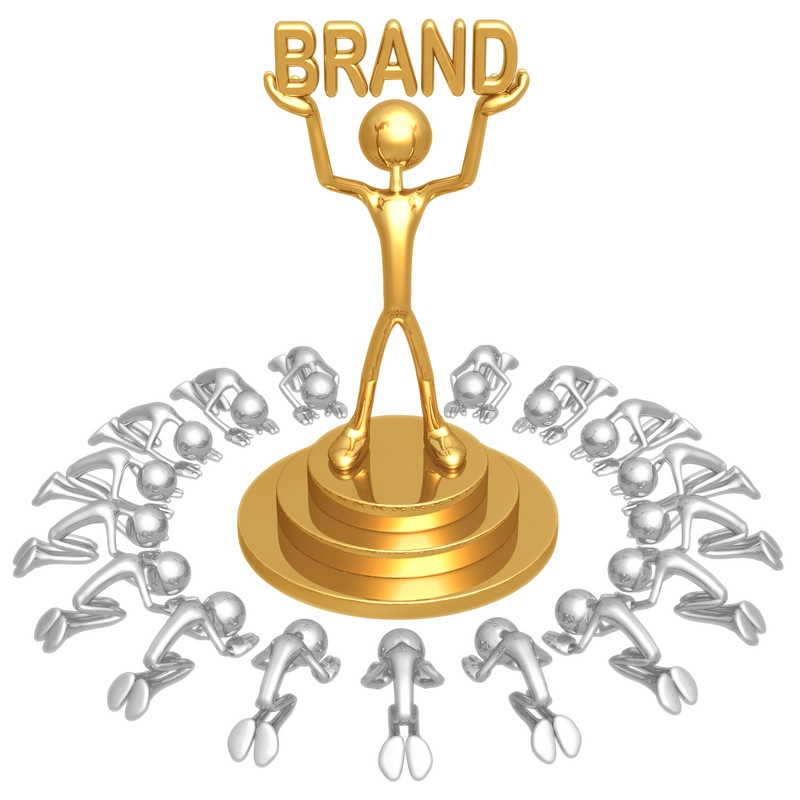 وظایف شرکتهای خدماتی در بازاریابی
مدیریت بهره وری خدمات:
تعلیم کارمندان فعلی یا جذب کارمندان زبده تر
کاهش کیفیت، افزایش کمیت
صنعتی کردن ارائه خدمت
افزایش بازده کارگران خدماتی با استفاده از فناوری های جدید

زیاده روی در افزایش بهره وری، کیفیت خدمات را کاهش می دهد
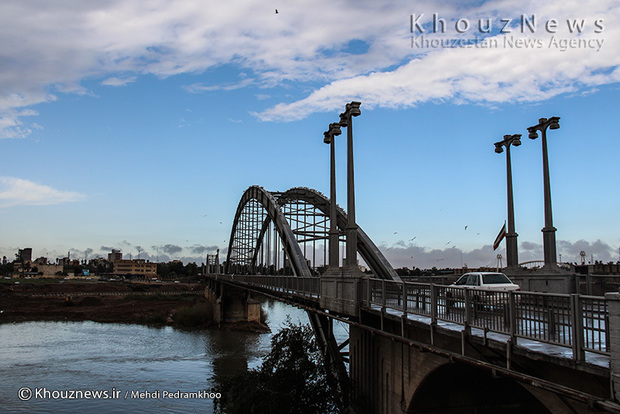 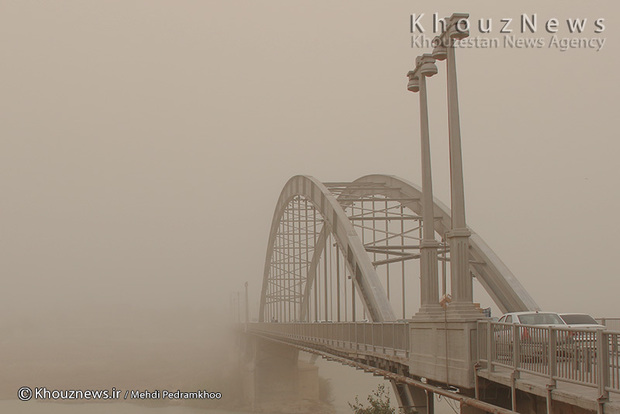 موفق باشید